Conclusion
Summary and Suggestions
The conclusion is the final chapter of a thesis. It has three purposes.

It reminds the reader of the main points of your study.
It outlines the more global implications of your study’s findings.
It leaves the reader with your final thoughts on the topic. 
It outlines the limitations of your study 
Lack of participants
Sample size
Variety
Narrow context
Limited data
Time 
Data collection limitations
Study type (qual, quant, mixed)
It offers suggestions for future research on the topic.
Conclusion
Your conclusion can provide a bridge to help your readers make use of your study in their daily lives. 

It should be clear to the reader why your study should matter to them after they put the paper down.
Making it practical
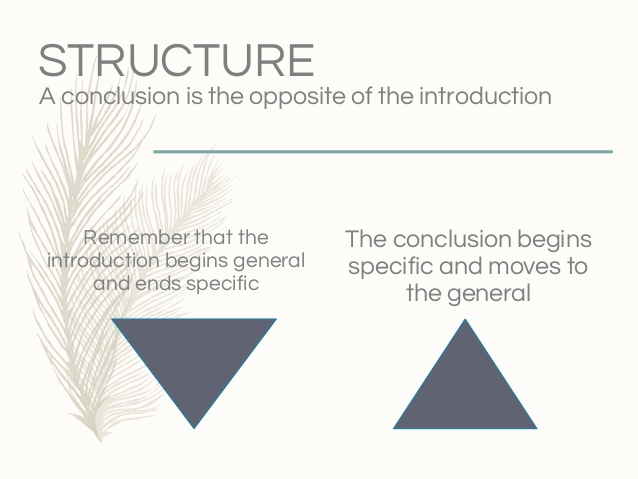 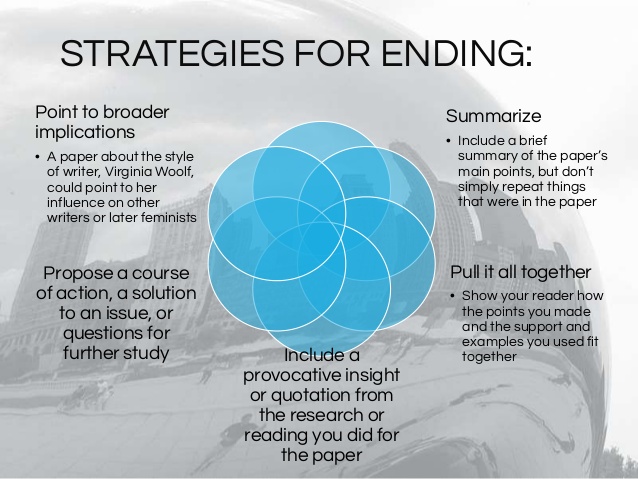 Conclusion Components
Introductory restatement of aims, research questions; (what did your study set out to do?
Summarizing your main findings 
Practical applications/implications
Acknowledging limitations (sample size, limited context, data collection strategies, etc.)
http://libguides.usc.edu/writingguide/limitations
Recommendations for further research.
Structure
Beginning with an unnecessary, overused phrase such as "in conclusion," "in summary," or "in closing.“
Do not introduce new ideas
Don’t insert your emotions into it.  
i.e. This makes me feel….
What not to do…
Write down some of the main points you want to discuss in  your conclusion.

With a partner share each main point.

Whenever you make a statement from your conclusion, ask your  friend to say, "So what?" or "Why should anybody care?" Then think about that question and answer it.
“So What?”will help with the implications of your study
You: Many teachers felt that although the NEAT test would bring positive changes to English education in Korea, various other negative factors are result in the lack of support for its implementation.
Friend: So what?
You: So, to gain support it is important to convince stakeholders that the positive benefits of its implementation outweigh the negative. 
Friend: Why should anybody care?
You: For the last 50 years, the English education system has been constrained  by high-stakes testing which has focused on non-communicative skills. In order to advance English education in Korea and the communicative competence of English language learners in the country, the testing high stakes testing system must either be abolished or reconstructed to assess learners’ communicative ability.
Example of a Conversation:
http://www.unc.edu/depts/wcweb/handouts/conclusions.html
This study has aimed at providing insights into the concerns of in-service teachers in regards to the washback of the NEAT in order to better understand issues that may have influenced its demise, and outline possible directions that may facilitate high-stakes testing changes in the future.  
	There is a common agreement amongst educators that it is imperative for high-stakes tests in South Korea to include genuine productive skill assessment in order to foster overall communicative competence in learners. If high-stakes tests continue to exclude genuine productive skill assessment, teachers and learners have little need to develop speaking and writing skills, resulting in an ongoing productive deficiency amongst learners. Although the objectives of the NEAT are well–intentioned, theoretically sound, and a push in the right direction, teachers in this study tended to hold negative perspectives.
Example
As this study has focused itself on examining in-service teachers’ views towards the implementation of CLT in public secondary English classrooms in South Korea, it has failed to account for additional stakeholders’ perspectives on the issues at hand.  In order to provide a deeper understanding of the matters, further research would have to be conducted from additional perspectives i.e. the students, curriculum developers, administrators.  Additionally, this study only collected data from in-service teachers in a single-province which could call into question the generalizability of the data.  Additional research would need to be done with teachers from other provinces in order to know exactly how widespread these reported issues are. Finally, the implementation of the suggestions to the reported obstacles provided in this study would not guarantee the success of CLT in secondary classrooms in South Korea as various other unreported obstacles may exist, and various other factors may be at play that are affecting its overall applicability.
LimitationsExample
As this study has focused itself on examining in-service teachers’ views towards the implementation of CLT in public secondary English classrooms in South Korea, it has failed to account for additional stakeholders’ perspectives on the issues at hand.  In order to provide a deeper understanding of the matters, further research would have to be conducted from additional perspectives i.e. the students, curriculum developers, administrators.  Additionally, this study only collected data from in-service teachers in a single-province which could call into question the generalizability of the data.  Additional research would need to be done with teachers from other provinces in order to know exactly how widespread these reported issues are. Finally, the implementation of the suggestions to the reported obstacles provided in this study would not guarantee the success of CLT in secondary classrooms in South Korea as various other unreported obstacles may exist, and various other factors may be at play that are affecting its overall applicability.
Limitations
Draft up a short sample conclusion ( including limitations) for the data set you used for you discussion writing.
Task